MODELING CHANGES IN PROBABILITY OF PRESENCE OF MYOTIS LUCIFUGUS DUE TO WNS
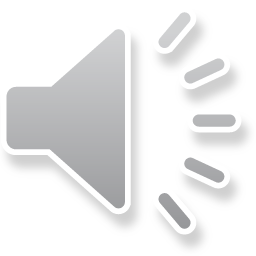 AN INTRODUCTION TO LOGISTIC REGRESSION IN R
Learning Objectives
Environmental: Students will learn more about the wildlife disease known as white nose syndrome (WNS) and why it causes high mortality in little brown bats (Myotis lucifugus). Students will be able to list important ecosystem services bats provide.  
Conservation: Little brown bats are currently under review for listing under the ESA (Endangered Species Act). Students will learn about the broad protections the ESA provides. By the end of the lesson, they can decide if they think listing this species is necessary.  
Data Analysis: Using data from a previous study, a logistic regression model will be fitted to evaluate the relationship between WNS and probability of presence of little brown bats. Students will learn about logistic regression models, evaluate the fit of the model, interpret the coefficients, and extract the probability from the logistic regression equation.
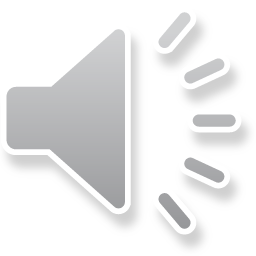 2
Background
White-nose syndrome is caused by the fungus Pseudogymnoascus destructans (Pd)
First discovered in North America around the winter of 2006/2007
Can survive the summer in damp, cool caves
Dehydration and skin lesions cause bats to exit hibernation prematurely
Fewer food sources in the winter for bats
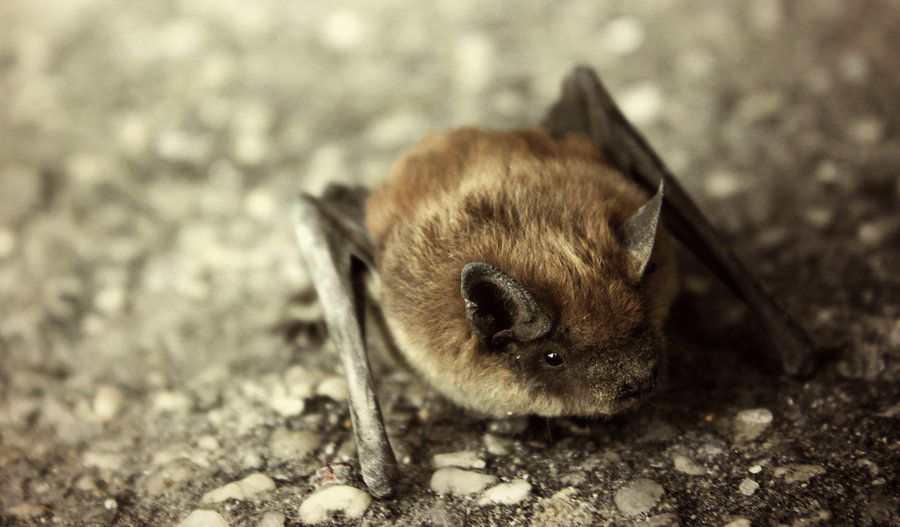 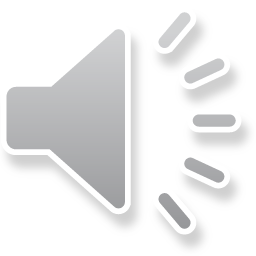 3
Little Brown Bats Provide Ecosystem Services
They eat pests 
They are bioindicators
They are a food source for other species

The Endangered Species Act 
 Preventing listed species from being killed or harmed
 Protecting habitat essential to these species’ survival
 Creating plans to restore healthy populations
 Listing the species as federally endangered would help
      protect them and their important ecosystem services
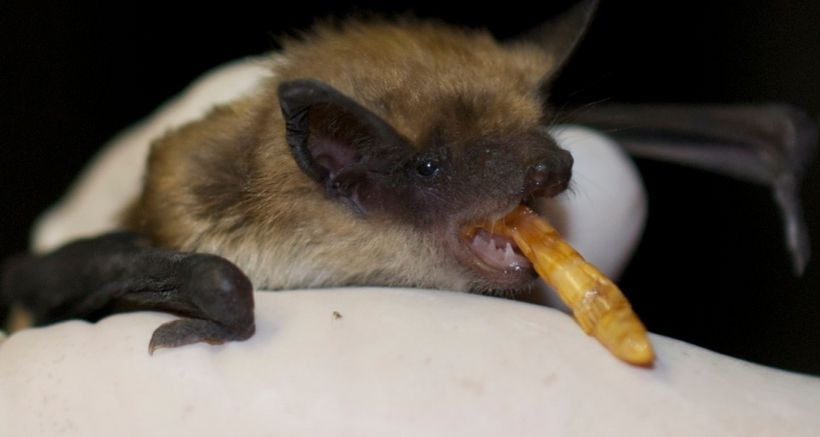 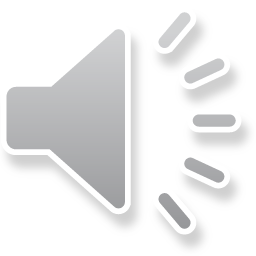 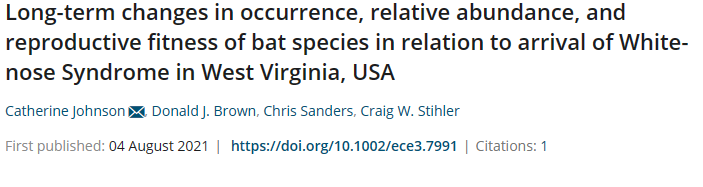 WNS killed 5.7–6.7 million bats within six-years after arrival in the United States but impacts on populations are variable by species. This paper focused on summer counts only.
Introduction
The authors predicted that summer populations of WNS-vulnerable species would reflect the steep declines observed in hibernacula counts.
Hypothesis
Results
The model suggested three of the eight species studied declined dramatically after the arrival of WNS.
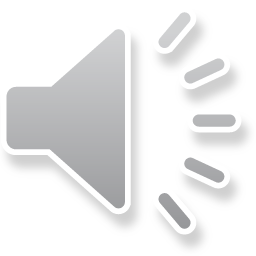 The Focal Paper
5
Statistical Analysis
The focal paper used a zero-inflated Poisson generalized additive model 
The distribution of the data will be visually assessed using a histogram
A logistic model will be fitted
Model fit will be evaluated using a binned residual plot 
Interpret the coeffcients from the summary output
Extract the predicted probabilities for a given year
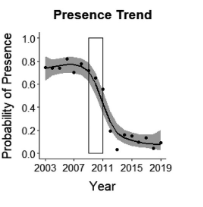 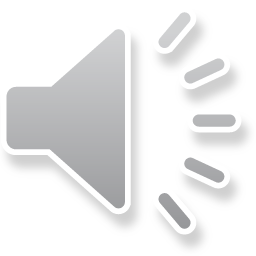 6